«Подарим детям мир знаний»
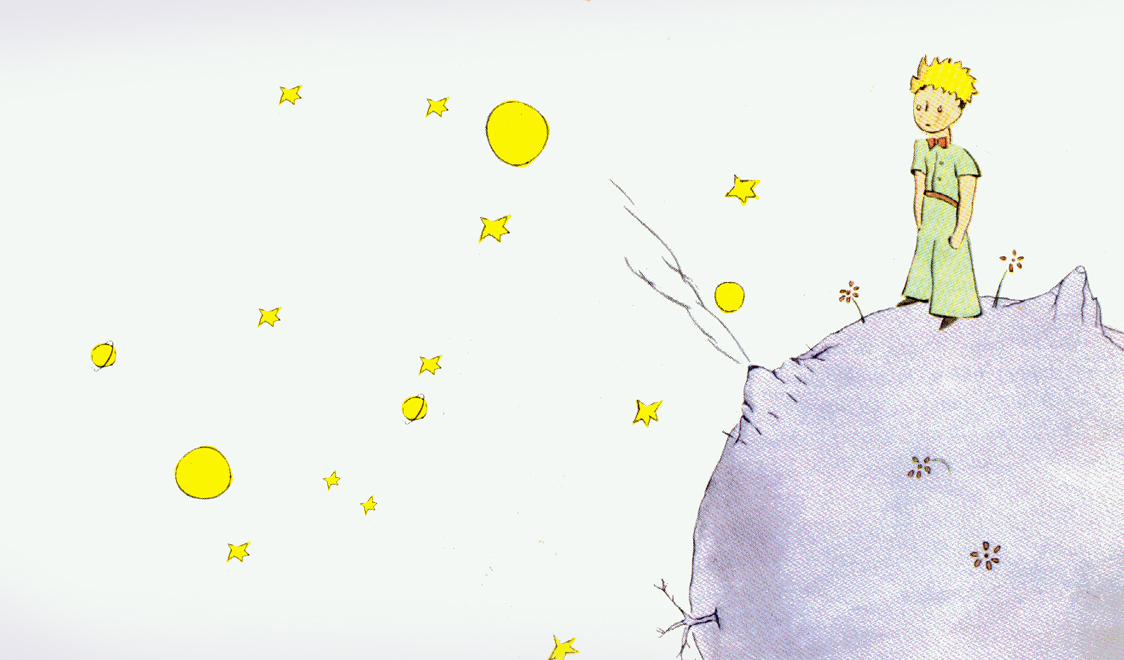 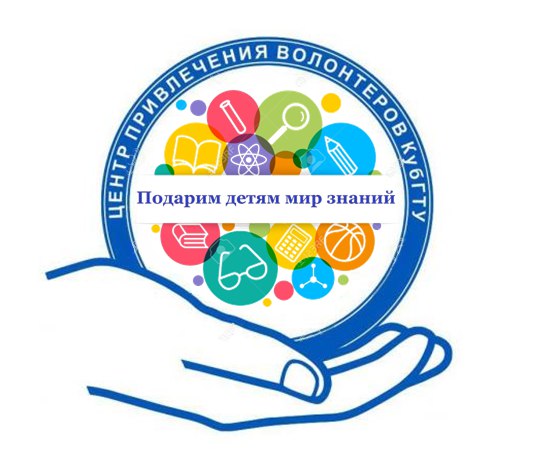 Цель: создать образовательную среду для детей, находящихся на длительном лечении в больнице
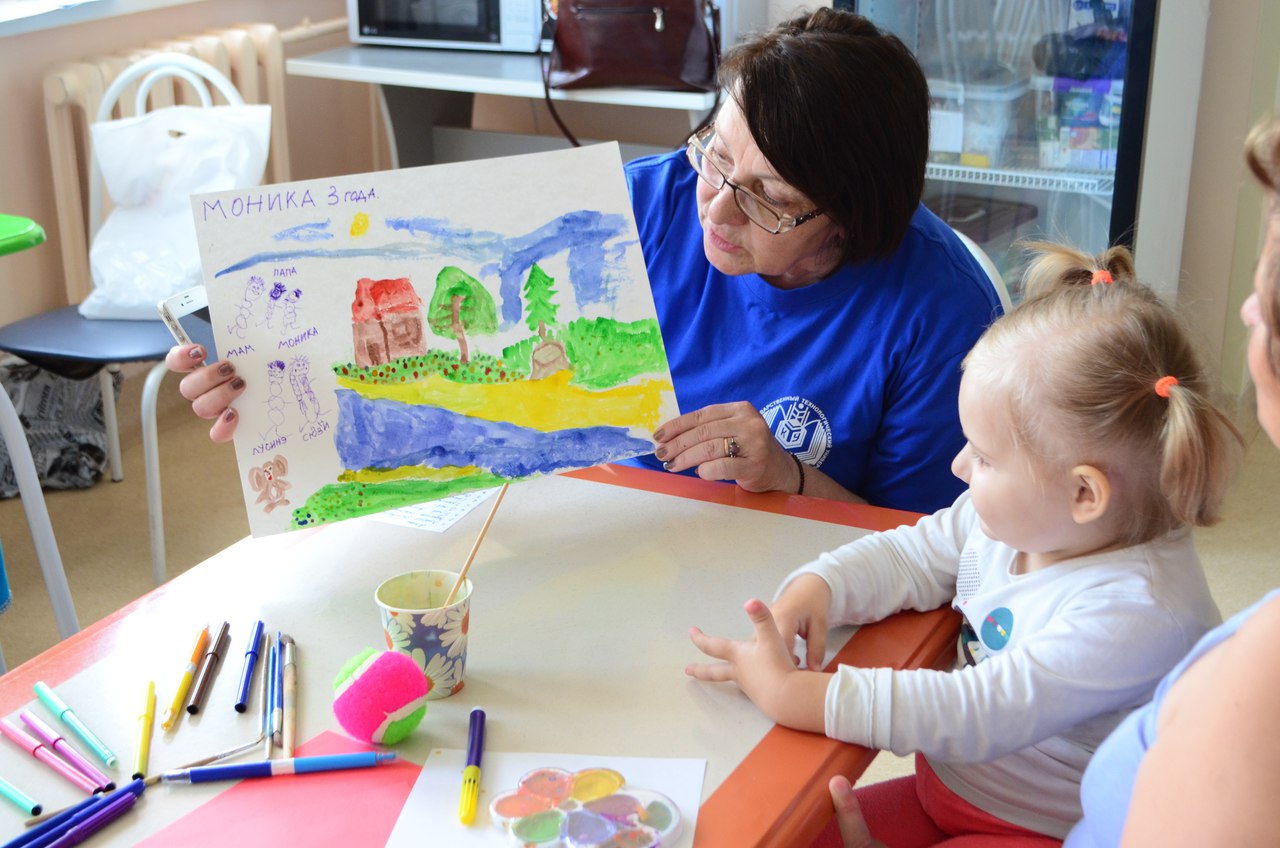 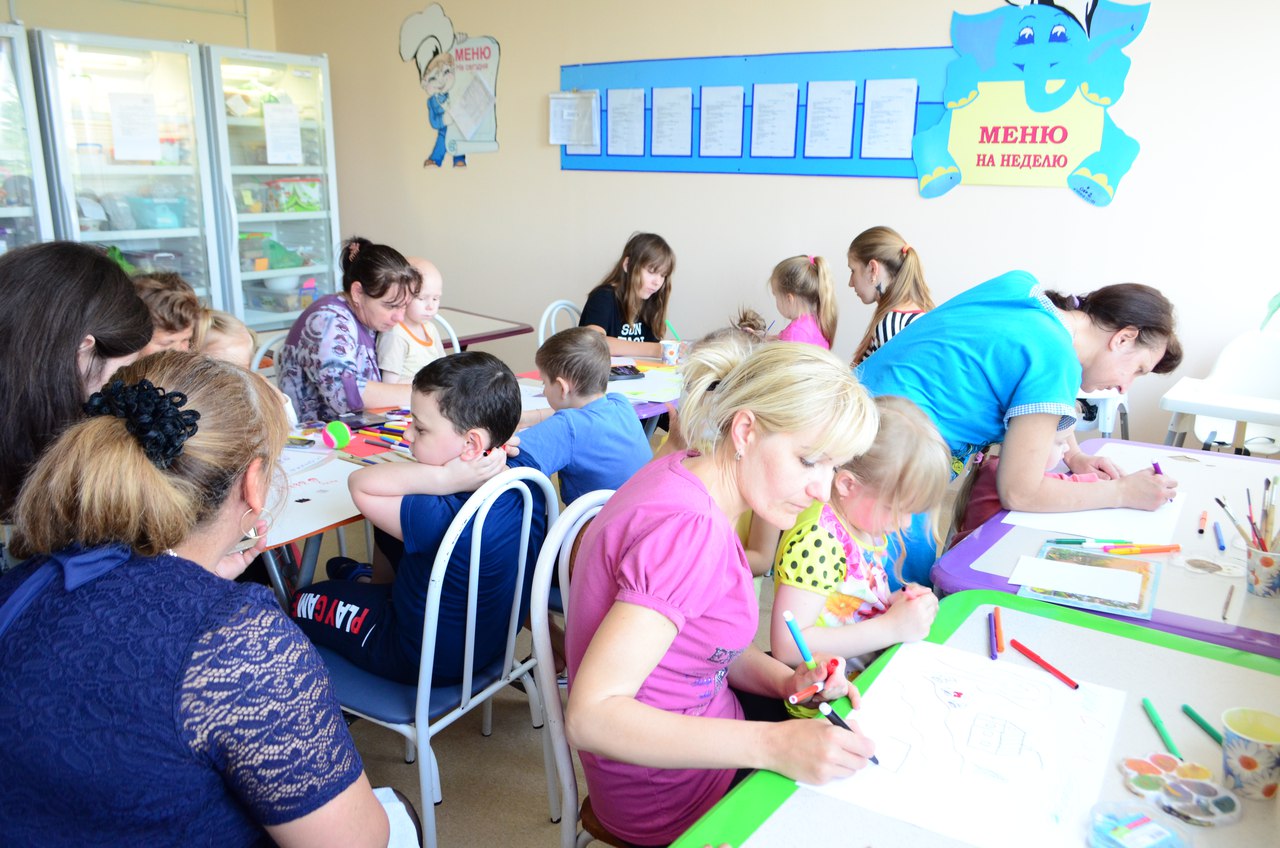 Урок «Родной край»
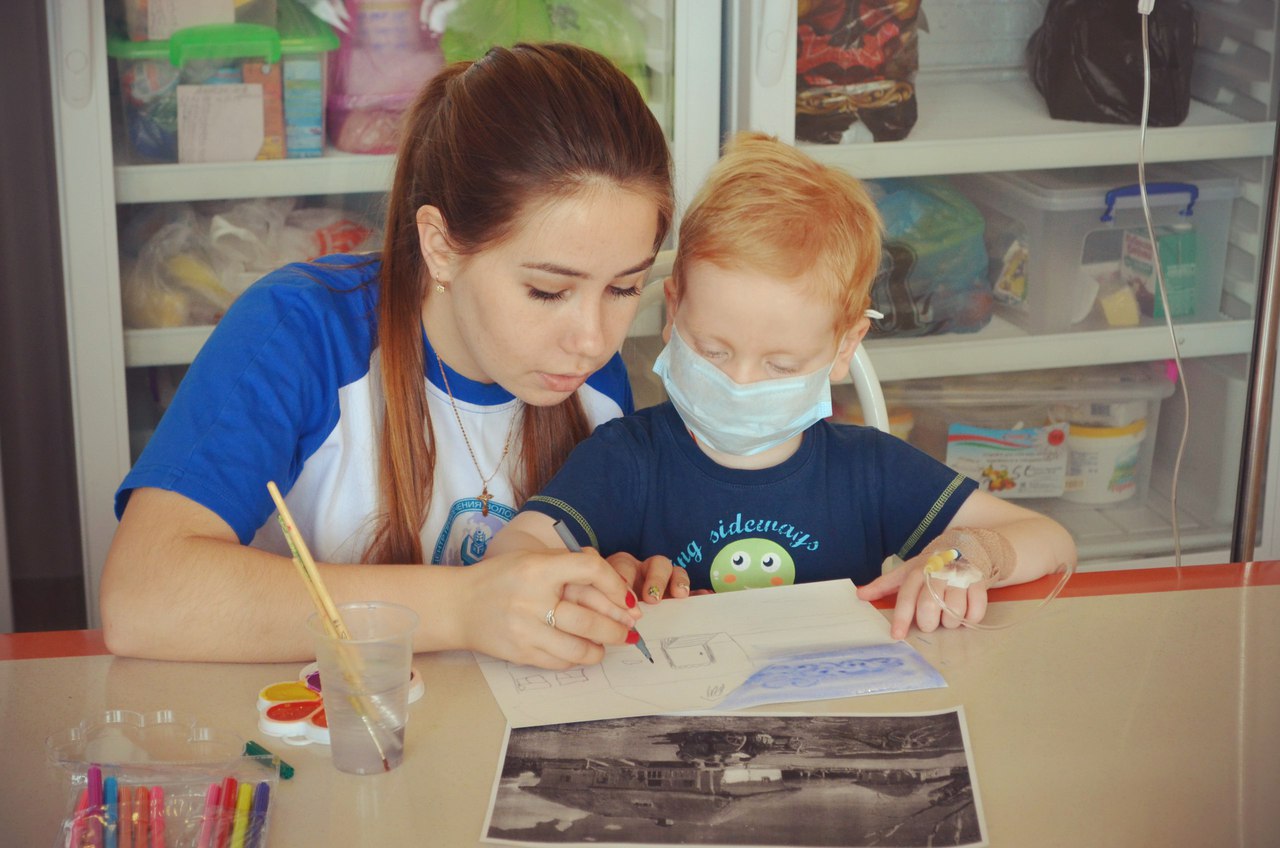 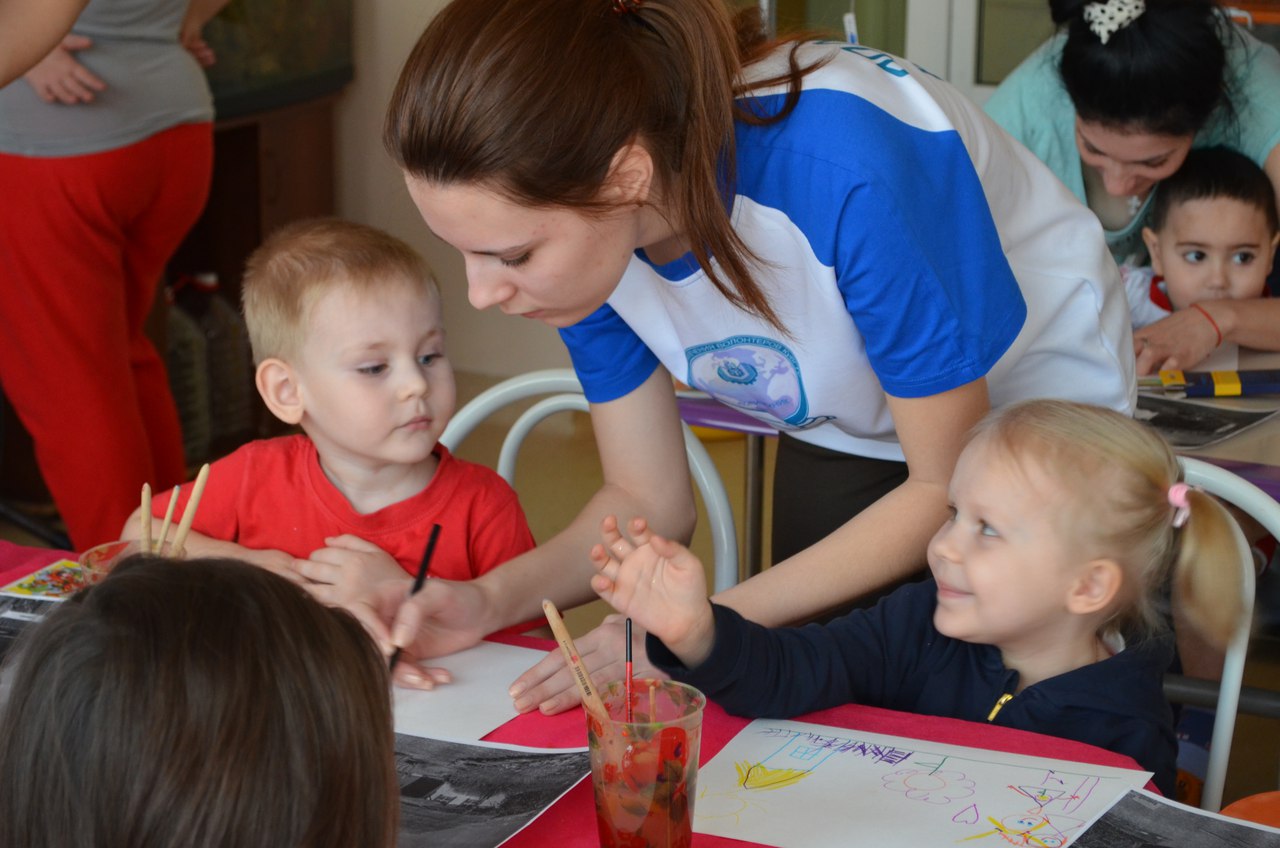 Урок «Географии» и «Русский язык»
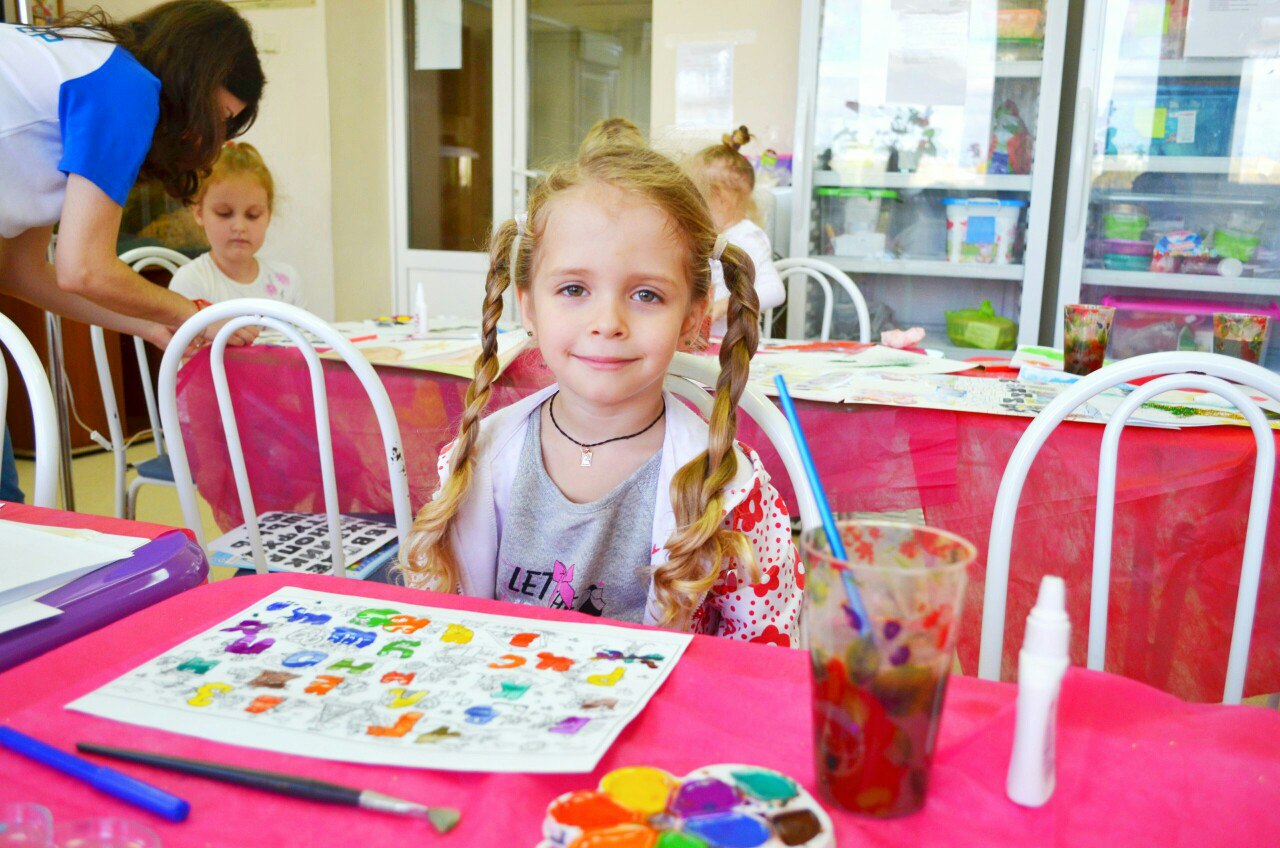 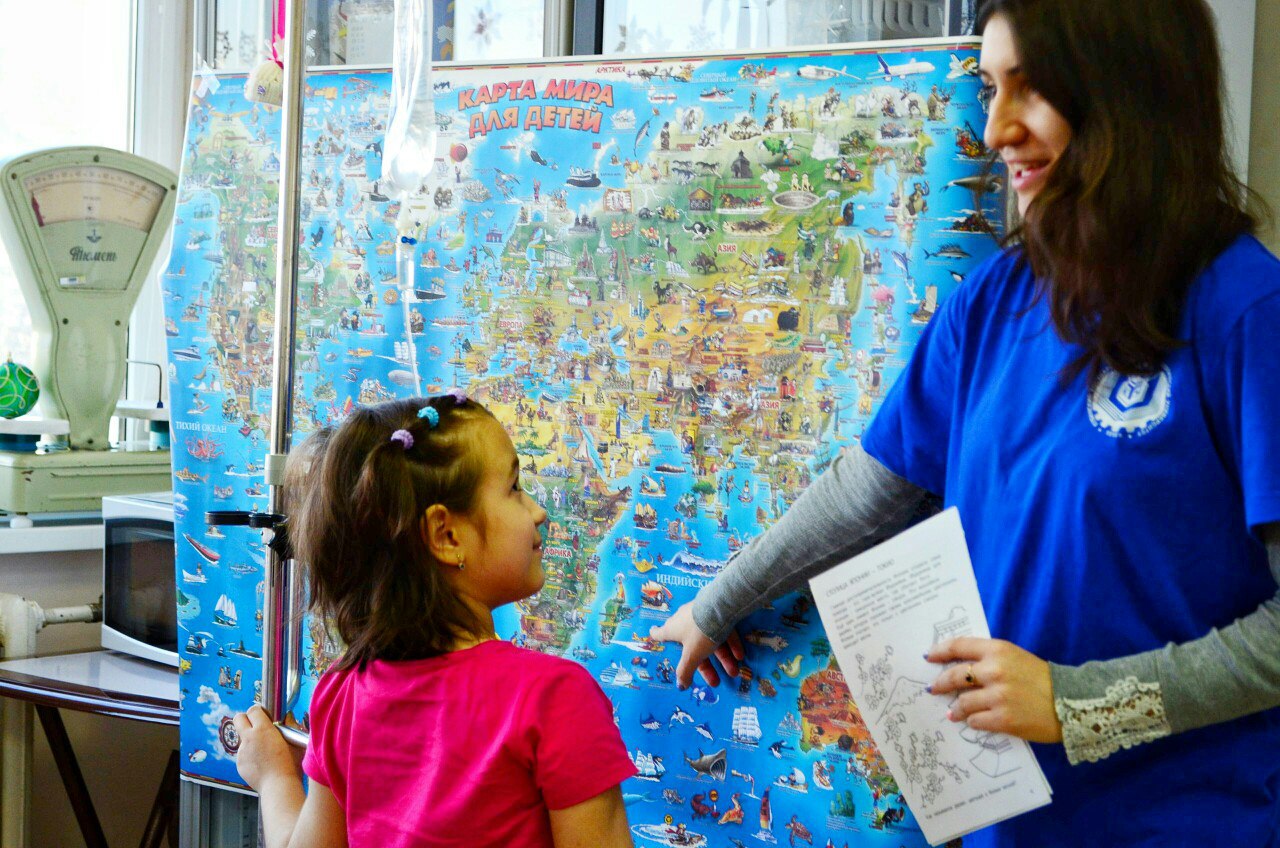 Урок «Экологии»
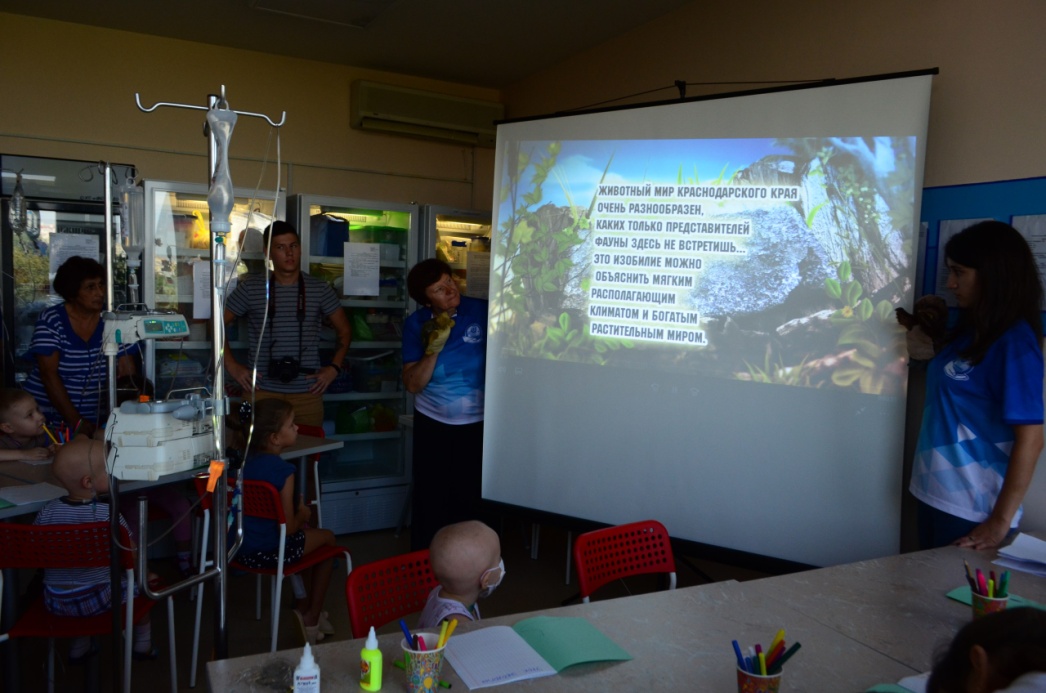 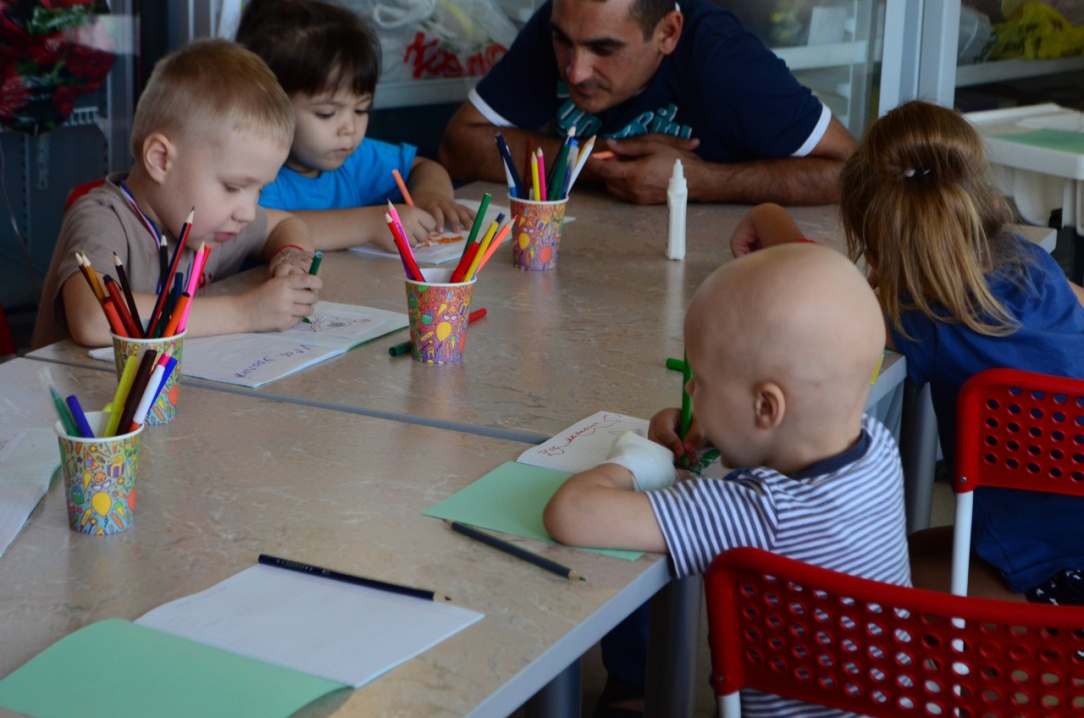 Урок литературы «Маленький принц»
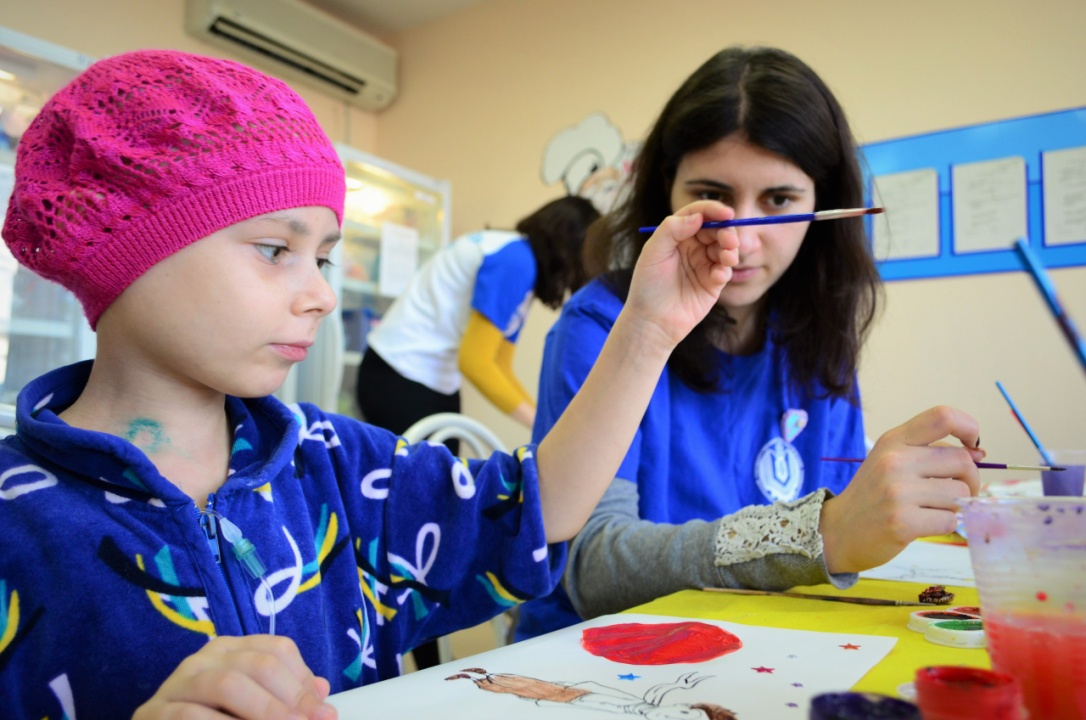 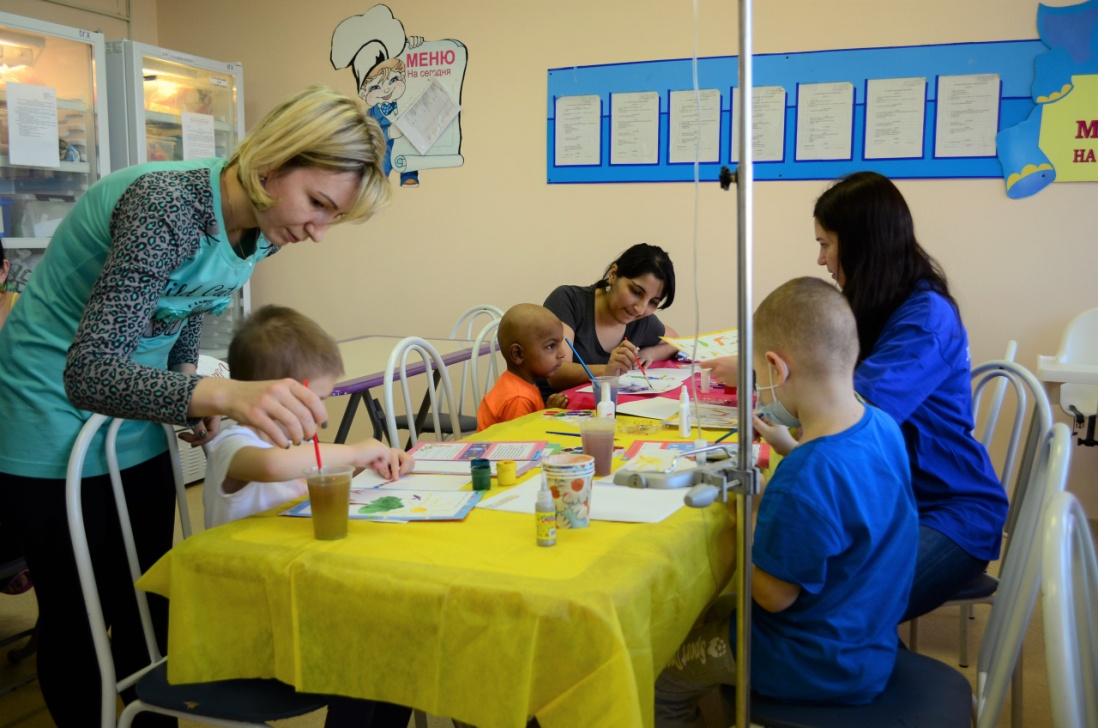 Урок «Русский язык. Алфавит"
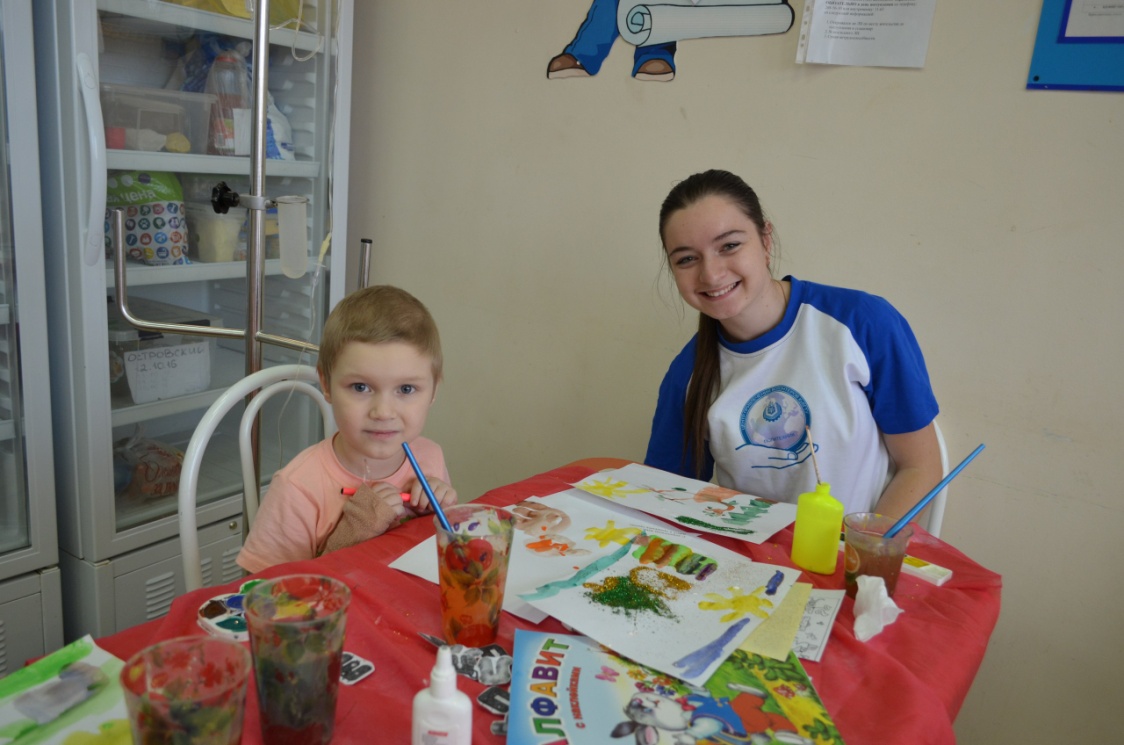 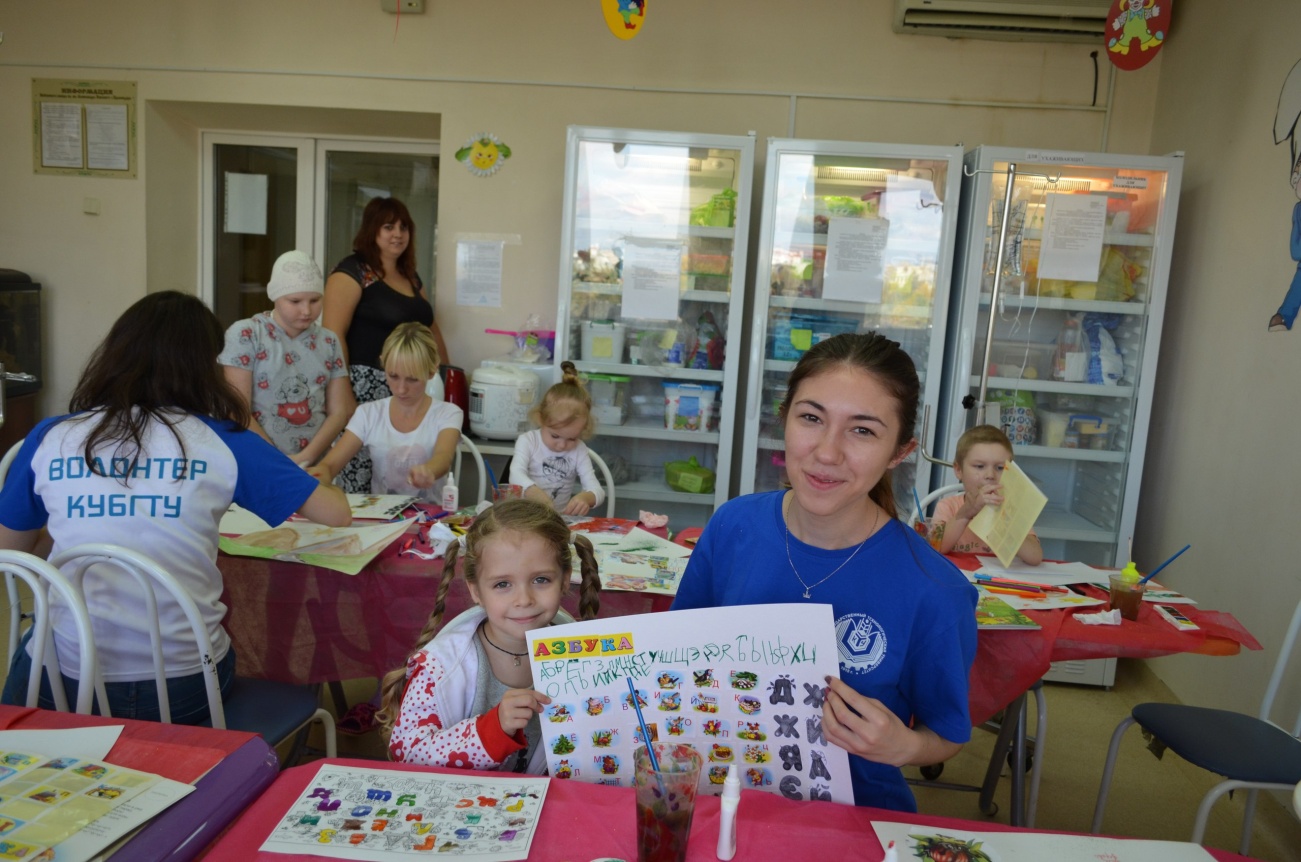 Урок «Яша идет в школу"
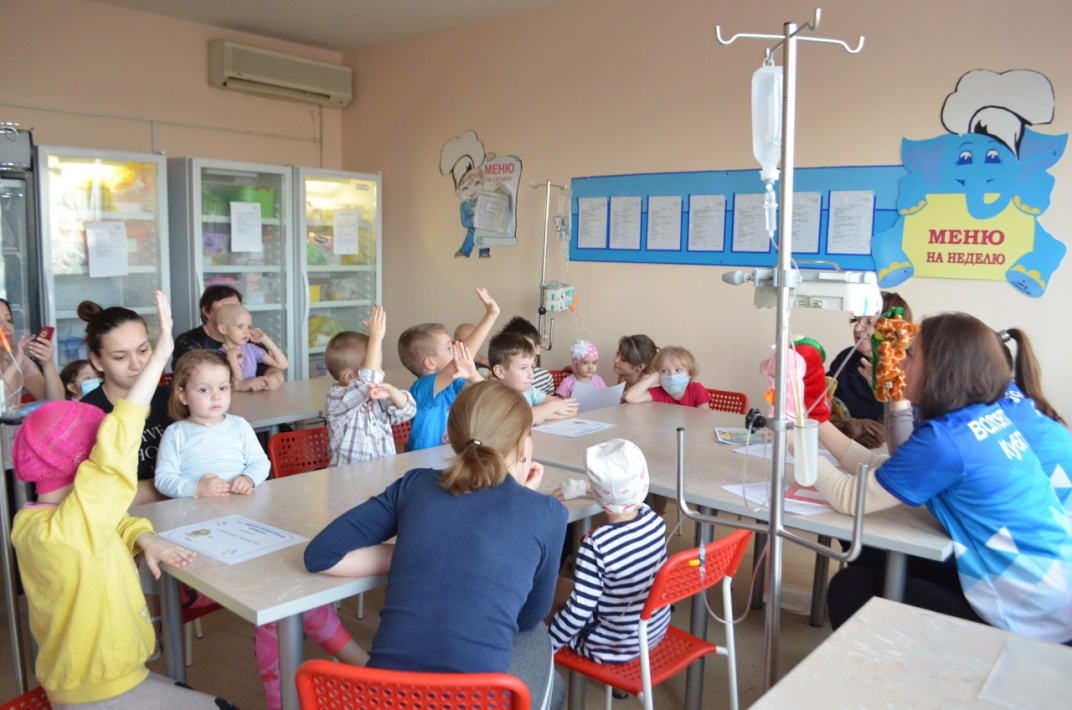 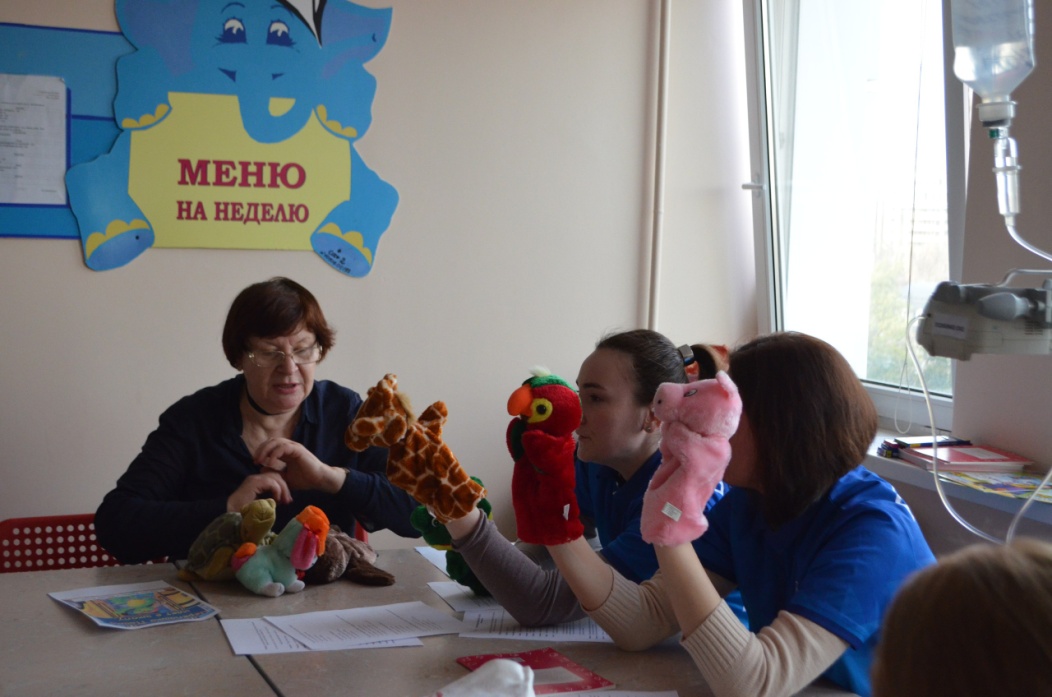 Результаты
50 волонтеров
50 часов образовательных мероприятий
более 250 благополучателей
3 партнера
Центр привлечения волонтеров «Политехник»
ФГБОУ ВО «Кубанский государственный технологический университет»
vol.2014@mail.ru
https://vk.com/volunteerkubstu
https://vk.com/podarimdetyammirznaniy
Instagram volunteer_kubstu
г. Краснодар, ул. Московская, 2, Спорткомплекс, аудитория 
Ф-204тел.: 8 (861) 274-55-09
Мовсисян Марина Мхитаровна
m10movsisyan@gmail.com
тел.:89182389991
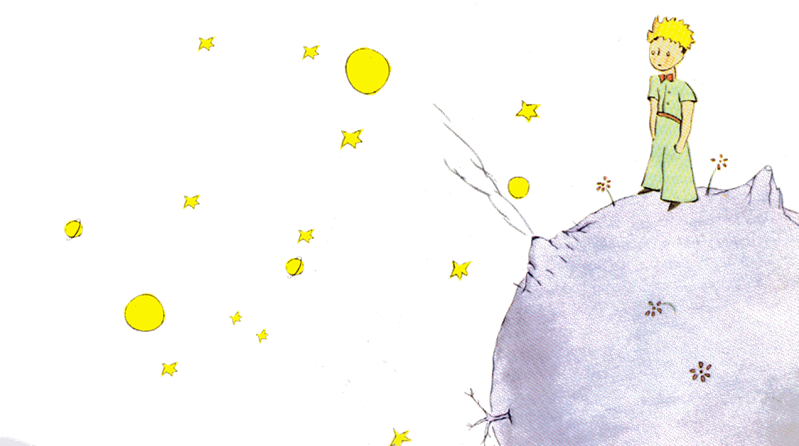